等式的基本性质
WWW.PPT818.COM
a
a
b
b
b
b
1
a
a
b
b
1
1
1
a
1
b
c
a
a
b
b
c
c
c
a
c
a
b
c
c
c
用字母可表示为：
如果             ，那么                            .
等式的性质1：
等式的两边都加上（或都减去）同一个数或式，所得的结果仍是等式.
a
a
…
…
b
b
C个
C个
a
a
a
b
b
b
b
b
a
a
a
a
b
b
b
a
a
用字母可表示为：
如果             ，那么                  ，或                          .
等式的性质2：
等式的两边都乘（或都除以）同一个数或式（除数不能为0），所得的结果仍是等式.
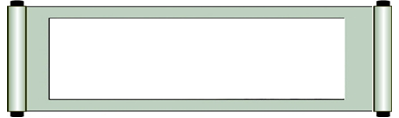 抢答题
两边都加上
两边都除以
两边都乘以
两边都乘以
1. 根据下列各题的条件，写出仍然成立的等式.
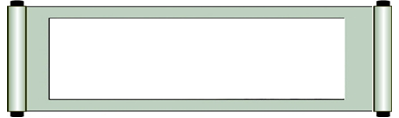 随你变
2. 已知                   请你利用等式的基本性质
    将其变形.
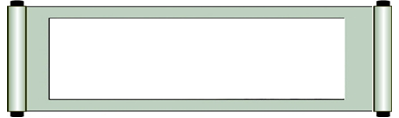 随我变
例1：已知
且
利用等式的基本性
         质将其变形成为下列的等式,并说明变形的依据
（1）
（2）
例2
利用等式的性质解下列方程，并写出检验过程：
结论：
求方程的解，就是将
方程变形为____的形式．
x=a
利用等式的性质解下列方程，并写出检验过程：
（1）
（2）
（3）
练一练
超越自我
化成
4、要把等式
必须满足什么条件？
两边同除以
解：根据等式性质2，在
即
便得到
所以
5、由
到
的变形运用了那个
性质，是否正确，为什么？
两边同
解：变形运用了等式性质2，
即在
除以
，因为
，所以
，所以变形正确。
若x=2是方程bx+3=5的解，你能解3y-1=by+9 这个方程吗？
再变我也会
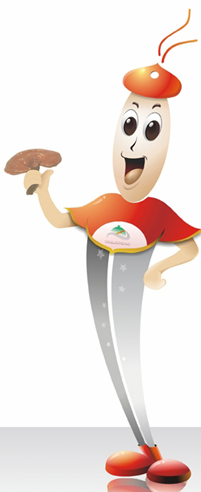 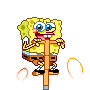 这节课我们学习了？
小结